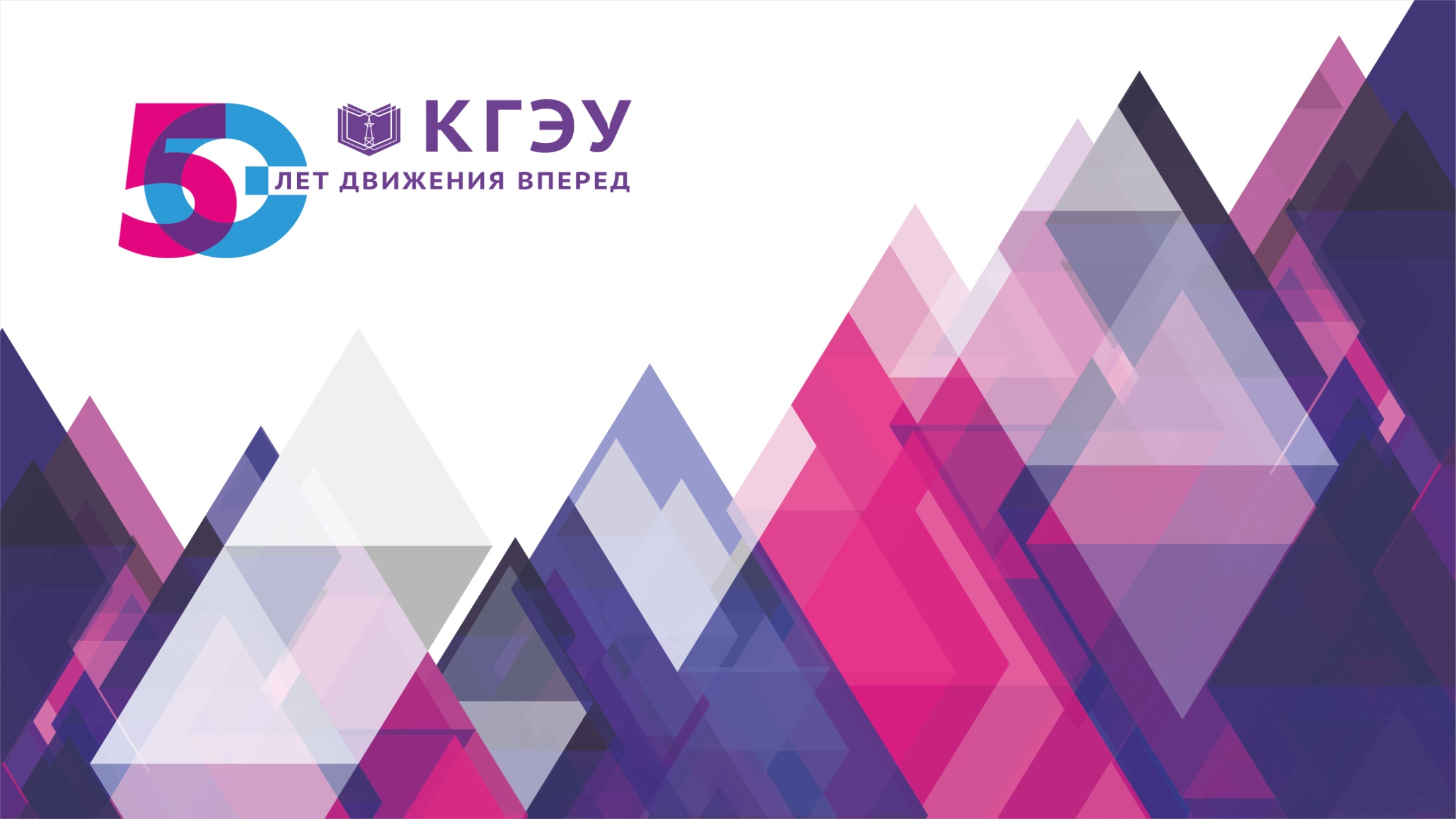 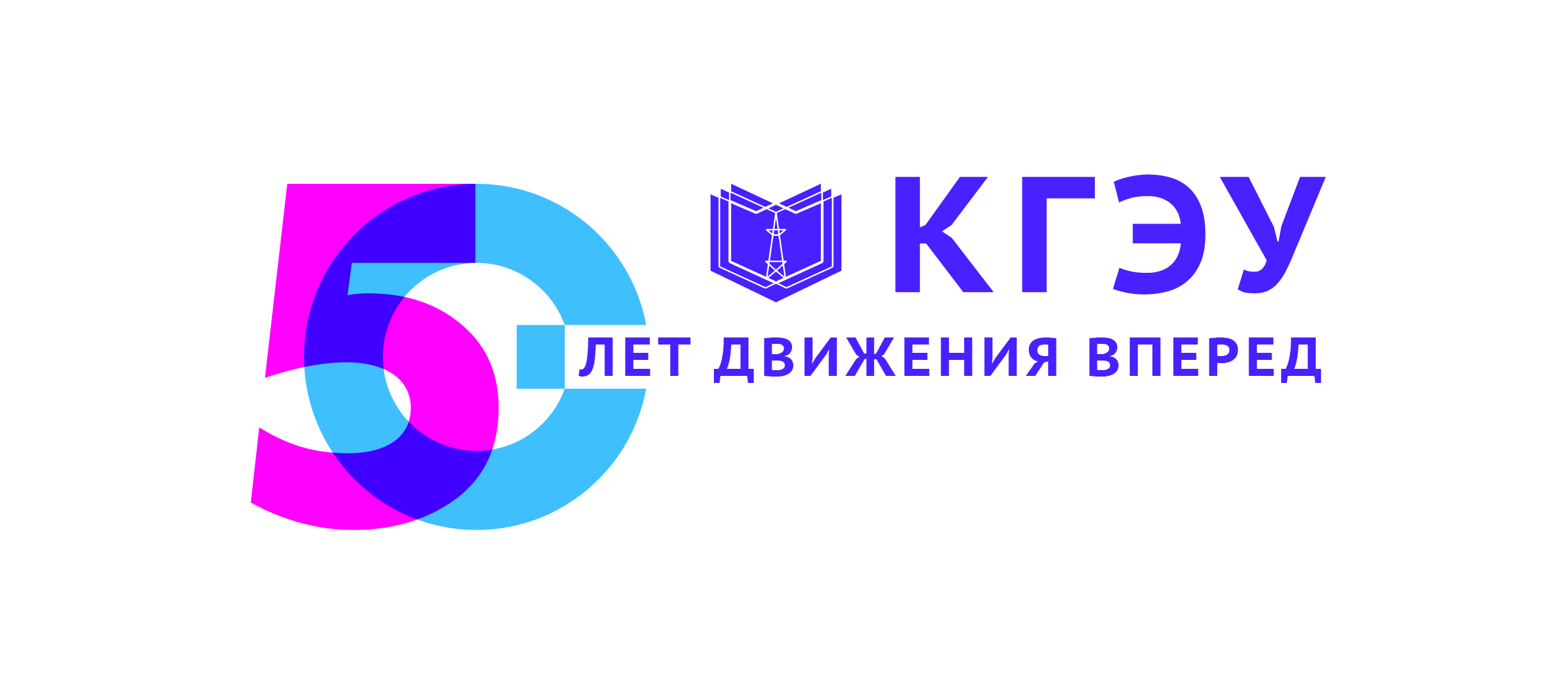 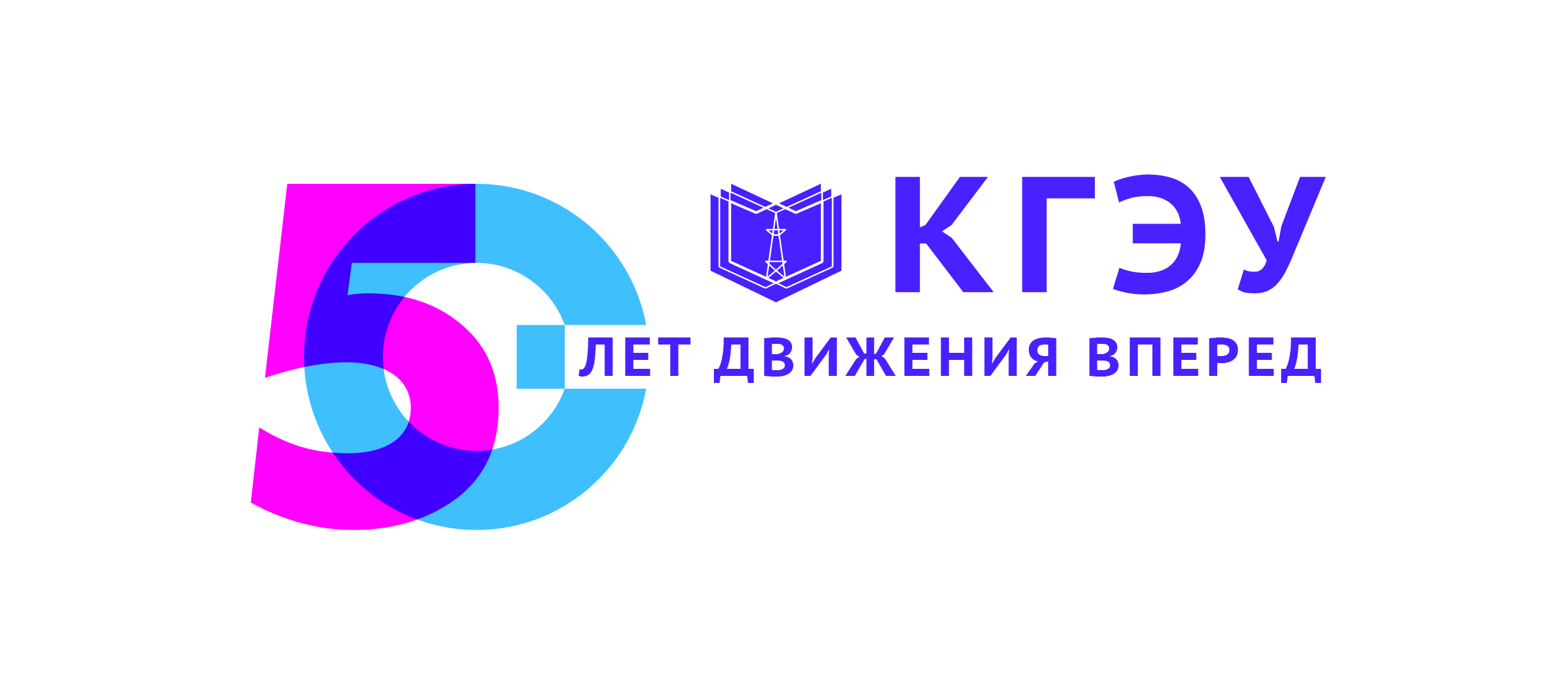 Название Проекта

ФИО Руководителя (ответственного исполнителя)
Заголовок слайда
Шрифт (HelveticaNeueCyr или Calibri)
 и цвет текста по образцу
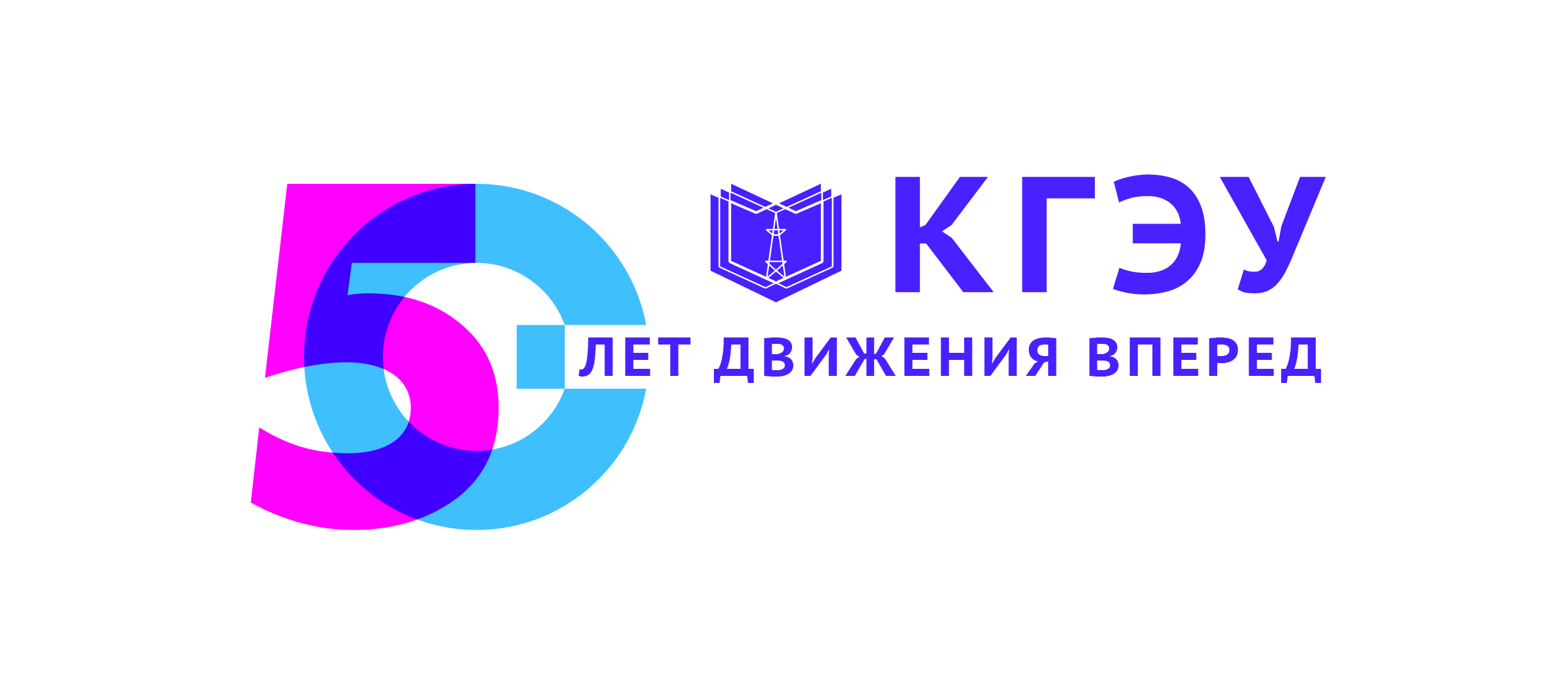 Текст слайда
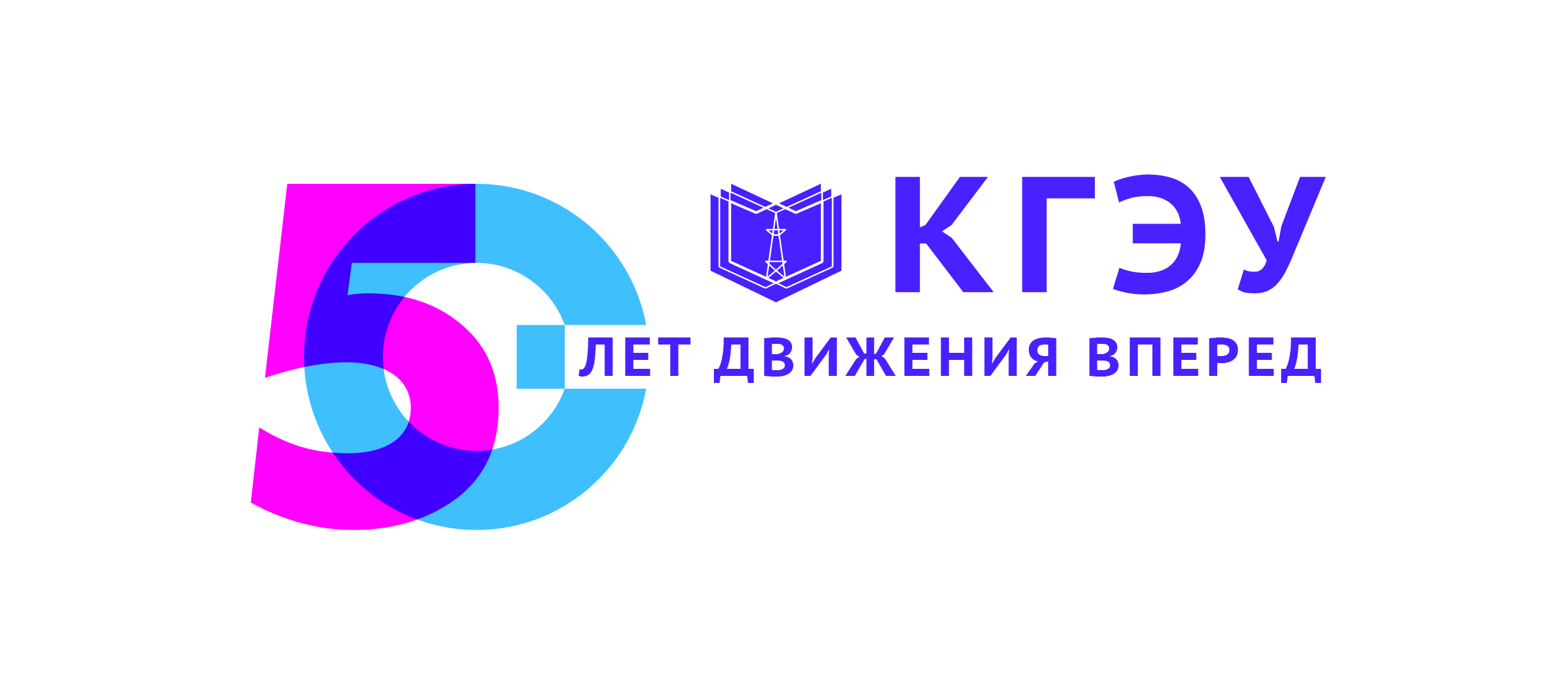 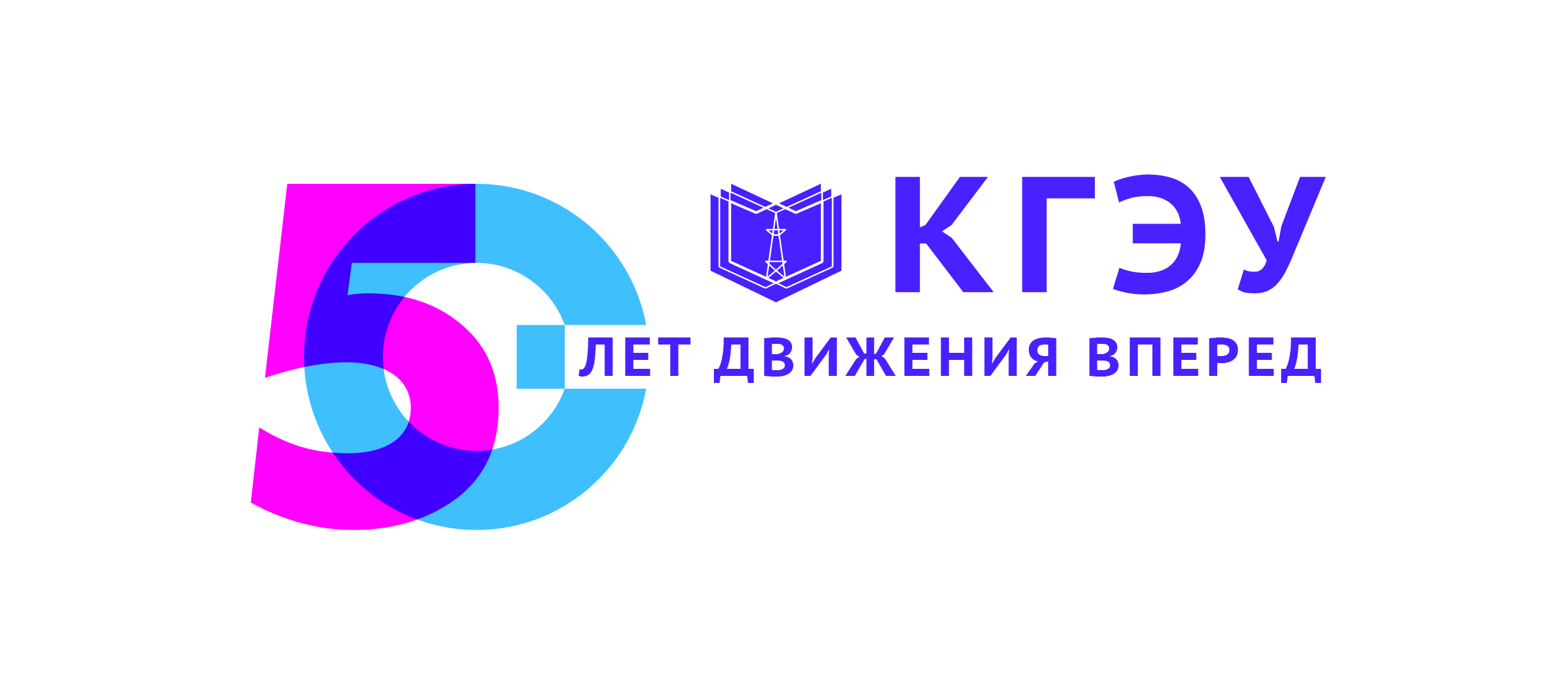 ПРИГЛАШАЕМ 
К СОТРУДНИЧЕСТВУ!


Руководитель работы должность, ученая степень
ФИО,
Тел.
Эл.адрес
www.kgeu.ru
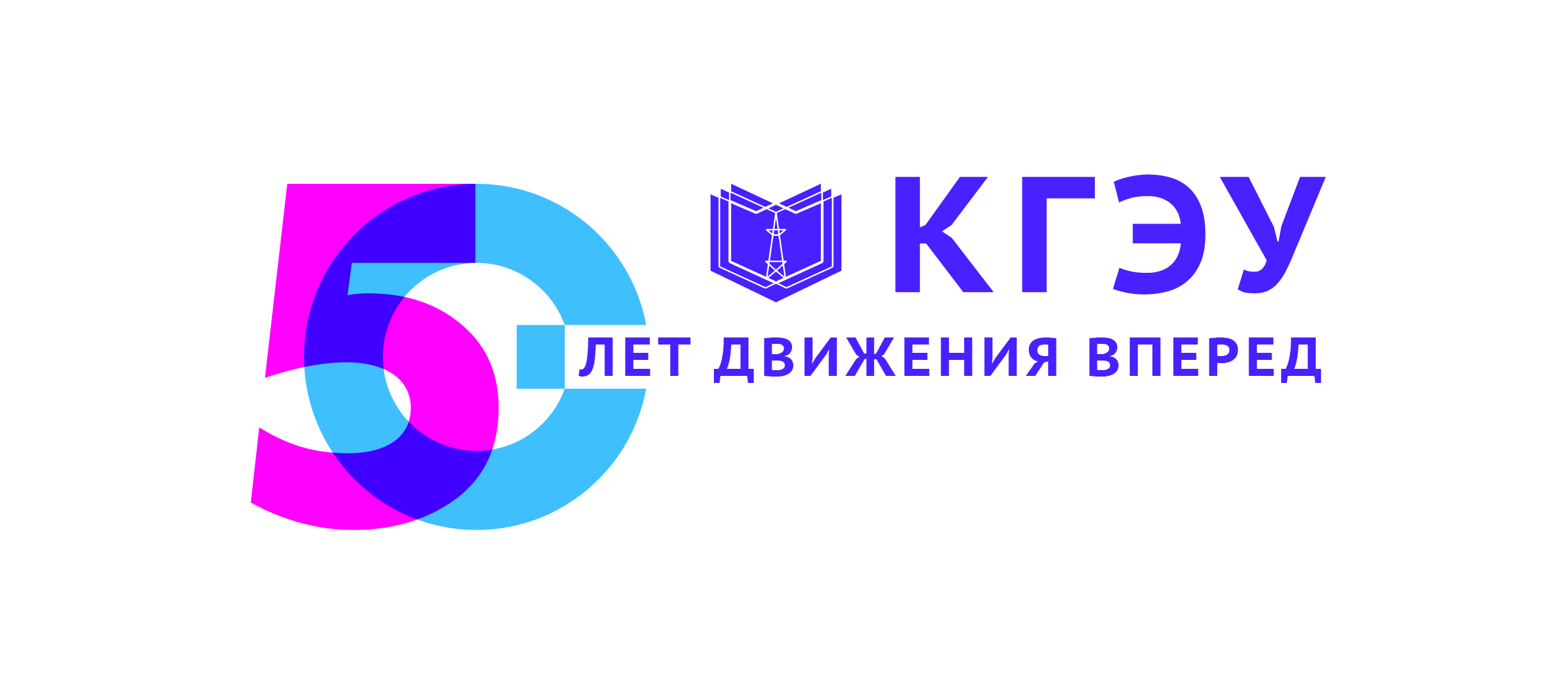